[Speaker Notes: Erin]
Empowering Nonprofits for Voter Engagement
Monday, September 23, 2024
[Speaker Notes: Erin]
Welcome
Meeting Objective & Goals
United Way’s “Why”
[Speaker Notes: Erin
Mention nonpartisan brand
Intro Jen]
Rules & Tools for Nonprofits
Jen Thomas, Housing Alliance of PA
[Speaker Notes: Erin introduce Jen]
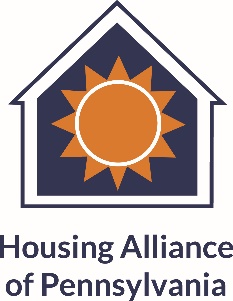 Nonprofit Voter Engagement 
September 23, 2024
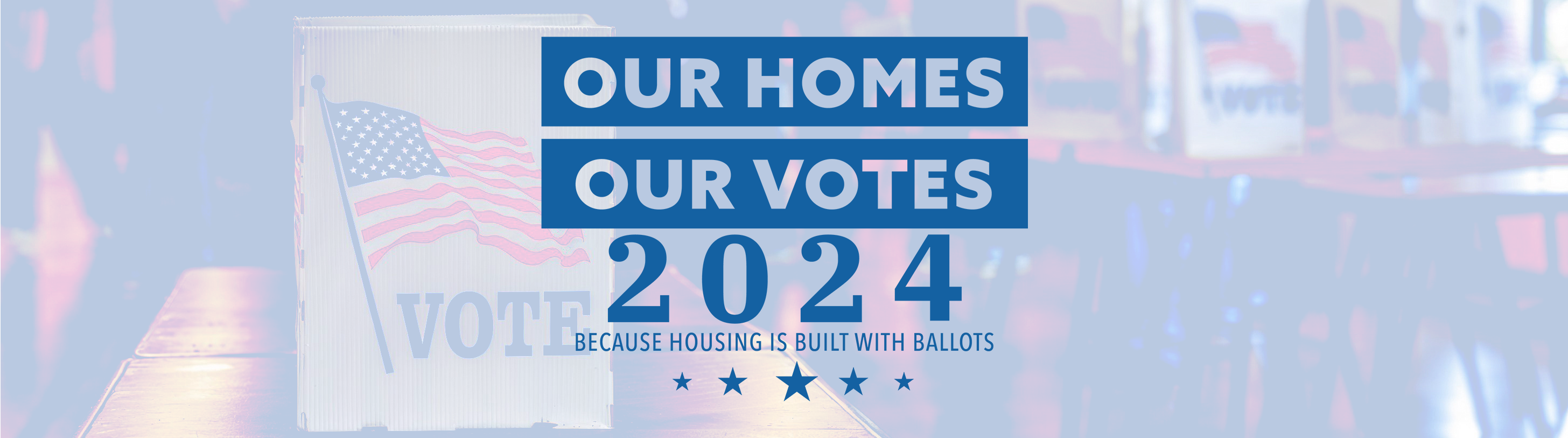 [Speaker Notes: Phyllis]
The Housing Alliance is a statewide coalition working to provide LEADERSHIP and a COMMON VOICE for policies, practices and resources to ensure that all Pennsylvanians, especially those with low incomes, have access to safe, decent and affordable homes.We promote common-sense solutions to balance Pennsylvania's housing market and INCREASE THE SUPPLY OF SAFE, DECENT HOMES for low-income people.
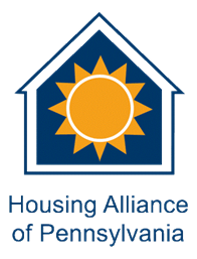 CORE ISSUES
* Eviction Prevention     * Healthy Housing
* Affordable Rental        * Blight / Land Banks
* Homelessness	       * Homeownership
What We Do
7
Our Homes Our Votes 2024
OHOVotes will increase state and local organizations’ capacity to conduct nonpartisan local voter engagement efforts targeting low-income renters through: 
Voter registration
Voter education
Voter mobilization
Voter protection
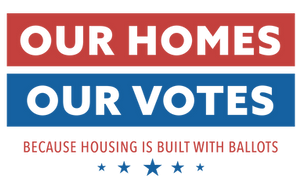 [Speaker Notes: Phyllis

Notes:
Apart of a national initiative to see what activities get people to the polls
Only 5 pilot states

May talk about the many reasons this works- empowerment and giving people voice. Research that shows people who vote….]
Why?
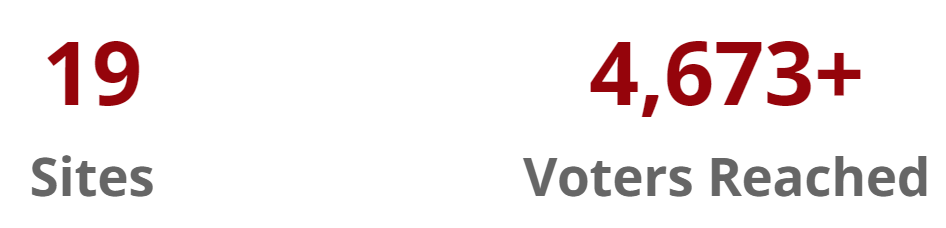 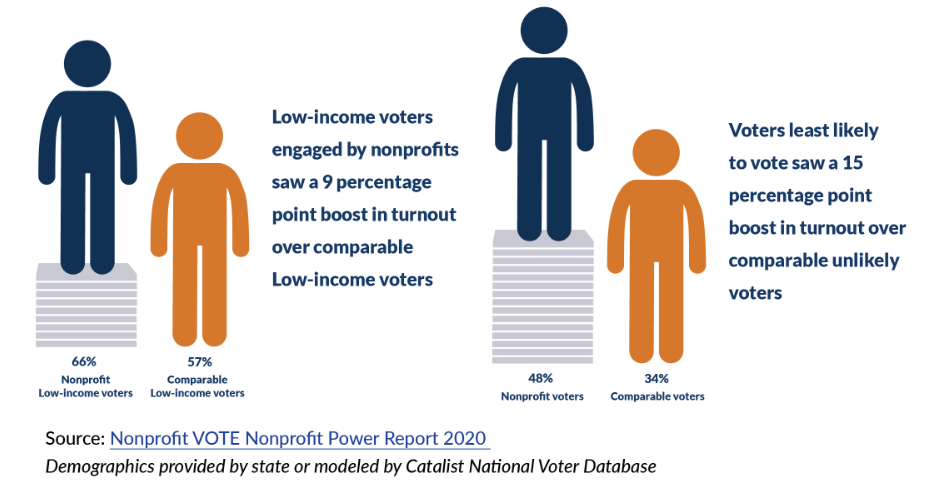 [Speaker Notes: Phyllis

When Nonprofit VOTE analyzed voter turnout from the voters engaged by the PA Votes campaign, they found that low-income voters engaged by PA Votes were more likely to turn out at the polls than other low-income voters who were not engaged by the campaign. Similarly, the PA Votes campaign also boosted turnout for voters who would otherwise have been unlikely to vote.]
Why?
People are more likely to participate when contacted by someone they know

Voters respond best to other people, especially friends, neighbors, and community-based agencies that are familiar and trusted. 

https://www.nonprofitvote.org/wp-content/uploads/2021/10/List-Seven-Tips-on-Getting-Out-the-Vote-2020.pdf
[Speaker Notes: Phyllis

Rather than focusing on impersonal handouts or mass emails, look for opportunities to initiate conversations about voting while delivering services, in meetings, on the phone, or at trainings and events.”]
The Rules: What Can Nonprofits Do?
The IRS affirmatively states that 501(c)(3) organizations may conduct voter engagement or connect with candidates on a nonpartisan basis. 



https://www.nonprofitvote.org/wp-content/uploads/2022/01/nonpartisan-election-activities-501c3-nonprofits-1.pdf
https://nlihc.org/resource/federal-housing-agencies-promote-voting-rights-and-access-hud-assisted-residents-and
[Speaker Notes: Jen

Advancing your mission]
What Can Nonprofits Do?
You can:

Conduct or promote voter registration in your communications and client/community-facing events
Host voter registration and voter ID clinics
Remind people of registration deadlines and encourage them to vote
Educate voters on the voting process 
Host a candidate forum
Distribute sample ballots or nonpartisan voter guides
Support, oppose, or host a conversation on a ballot measure
Encourage people to vote
[Speaker Notes: Lauren

We can provide resources on how to do all of these things]
What Can’t Nonprofits Do?
You can NOT:

Endorse a candidate. 
Make a campaign contribution
Rate or rank candidates on who is most favorable 
Let candidates use your facilities or resources 

Nonprofits may conduct any type of get out the vote activity to encourage people to vote as long as it is about participating as a voter and not suggesting who to vote for.
[Speaker Notes: LC]
What Can Housing Authorities do?
Per a recent HUD memo, permissible activities are:
Making voter registration resources (e.g., voter registration forms) available to residents and running PHA-initiated voter registration drives.
Providing household documentation of residence (e.g., address verification) to public housing residents upon request. 

Permitting the use of PHA community spaces to hold meetings, candidate forums, and voter registration.
[Speaker Notes: Jen 

HUD sent an announcement only to Public Housing Authority (PHA) executive directors about activities PHAs may engage in to ensure that public housing residents and Housing Choice Voucher residents have access to voting. 


Thanks to the National Low Income Housing Coalition for making the above information on HUD’s guidance to PHAs available here. (LINK: https://nlihc.org/resource/federal-housing-agencies-promote-voting-rights-and-access-hud-assisted-residents-and]
Partnering with the Housing Alliance of PA: What Will We Do Together?
What are our goals?
YOUR SUBTITLE HERE
Support your efforts to register and mobilize voters
Provide technical support to you and other staff 

Provide information on any changes in voter laws and regular communication on election dates

Provide one on one support to help you build out your organization's voter engagement plan

Provide materials, custom QR codes, and access to the online registration tool, TurboVote

Provide stipends to some organizations

Include your organization in the outcomes analysis and highlight the work you are doing
What Will We Do Together?
What are our goals?
YOUR SUBTITLE HERE
Provide voter registration materials and information
You could:

Include voter registration materials in any regular contact you have with residents, tenants, and people served

Are you conducting intakes for your services?

Can you set up a table in a community room?


Provide voter registration materials at a community event
[Speaker Notes: Jen]
Strategies & Tips for Education & Engagement
Build voter registration into daily activities & already planned events
Involve your residents and clients in planning the events
Set concrete, attainable goals and tie them to deadlines 
You don't have to do it all!
Partner with other local organizations and plan an event together
Add an election reminder flyer to paperwork or other items distributed to clients
Plan around civic holidays- host a National Voter Registration Day event 
Send out regular communications to clients and staff
Put up a poster with election dates in a high-visibility area
[Speaker Notes: https://www.nonprofitvote.org/resource/24-ideas-to-engage-voters-in-2024/?link_id=11&can_id=95529372a1370a3fd8c47e95765f84af&source=email-529-nonprofit-vote-news-nvrd-poster-new-webinar-more&email_referrer=email_2355022&email_subject=613-nonprofit-vote-news-new-blog-webinar-alert-and-more]
Talking to Voters
Some ways of contacting voters:
Door to door canvassing, 
Phone calls, texts, emails, flyers, letters, and postcards
During intakes, lease renews, building meetings, and other one on one meetings
During community events, like parades, fairs, and sporting events
When talking to voters:
Be respectful and patient 
Connect on a personal level
Know your key messages​
Make your ask 
Follow- up
HAVE FUN!
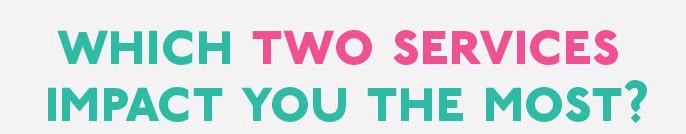 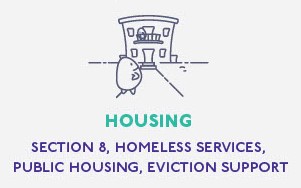 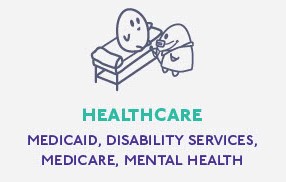 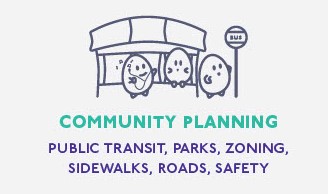 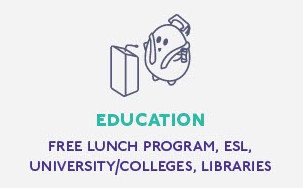 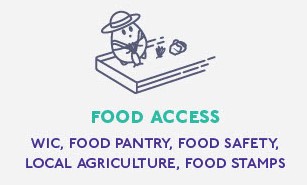 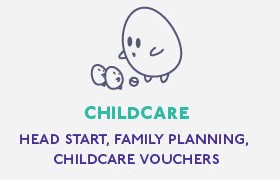 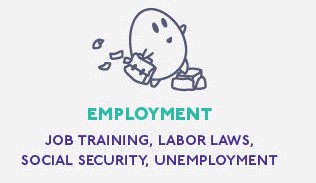 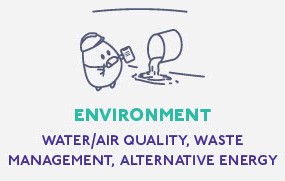 [Speaker Notes: Jen]
Civic Holidays
National Voter Registration Day | Tuesday, September 17, 2024
National Voter Education Week | October 7- 11, 2024
Vote Early Day | Tuesday, October 29, 2024
Election Hero Day | Monday, November 4, 2024
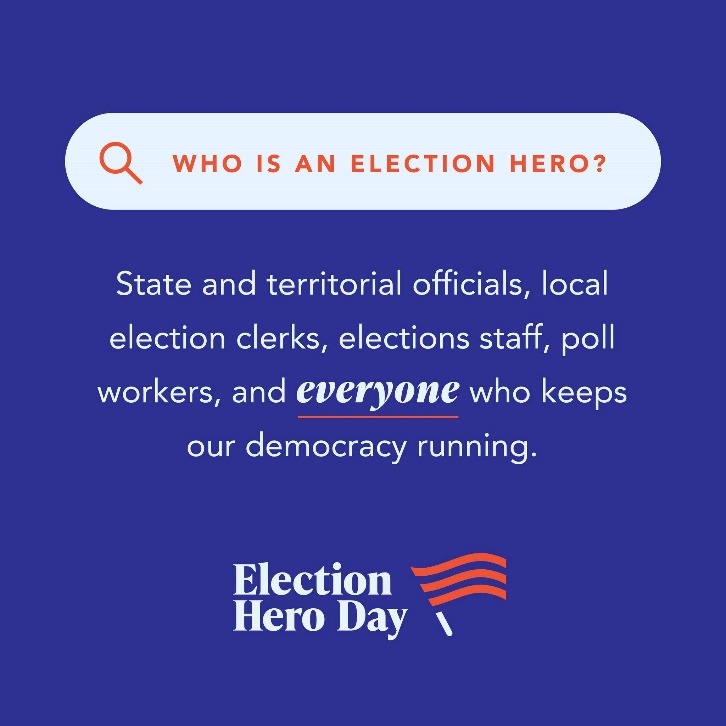 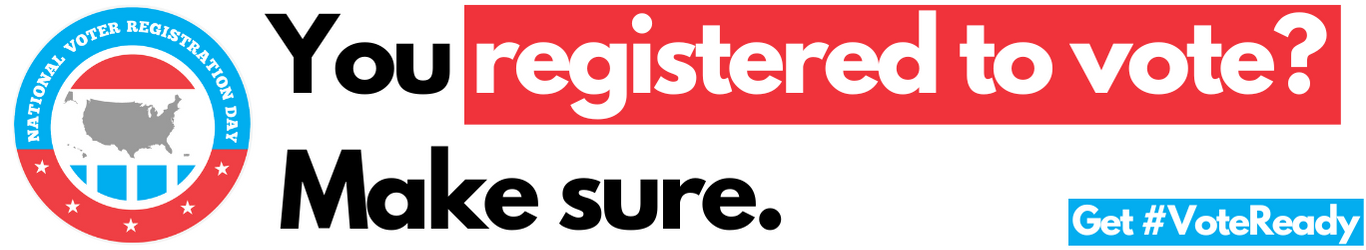 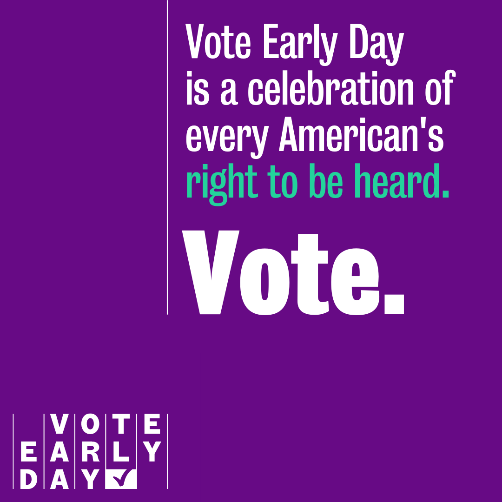 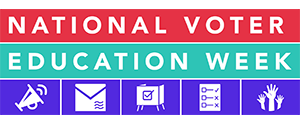 [Speaker Notes: Civic Holidays are nonpartisan days of action that strengthen and celebrate our country’s democracy! Each holiday accounts for a different phase of democratic participation: registering to vote, making a plan, casting a ballot, and thanking the community members who make elections possible. Together, the Civic Holidays celebrate the entire voting experience.
Discuss how each of these have their own website and endless amounts of social media and other toolkits- let me know if you want to plan around one of these and I can help you get the materials you need!

https://civicholidays.org/]
Voter Engagement Kits
Voter Registration Forms
Key Election Date Cards
Pledge to Vote Cards
Flyers and Posters
Staff Time Off to Vote Policy Template
Email and Social Media Templates
QR Codes For Your Personalized TurboVote Link
Resources
Sign up for the NLIHC's free "Our Homes Our Votes Webinar Series" 
Every few Mondays | 2:30 PM -3:30 PM
Explore our Voter Engagement and Education Resource Page
TurboVote 
Reach out directly!
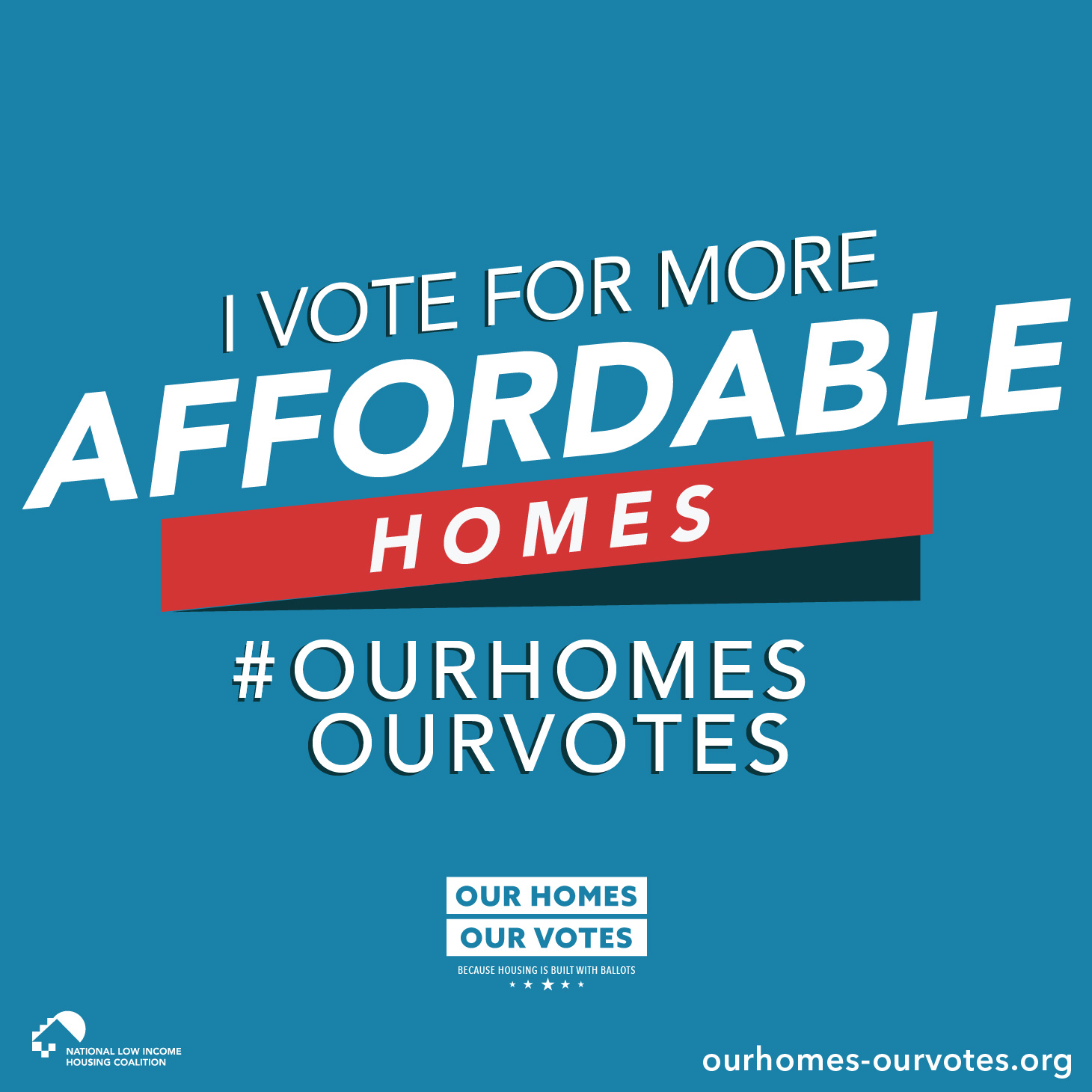 Important Election Dates
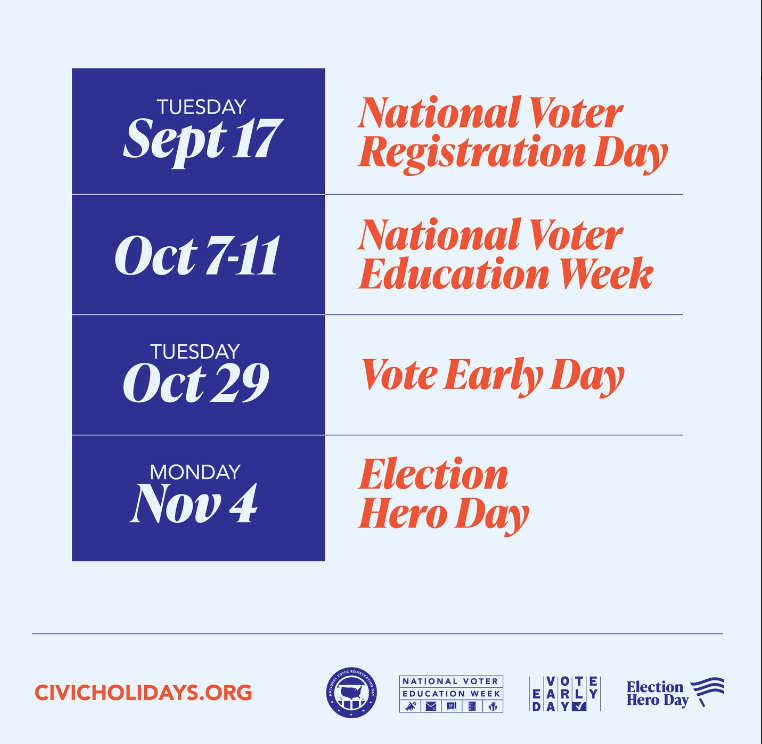 GENERAL ELECTION DAY | Tuesday, November 5, 2024

Last day to REGISTER to vote | October 21, 2024

Last day to REQUEST a mail-in or absentee ballot | October 29, 2024
[Speaker Notes: Lauren

Use this slide to talk about planning your activities around these key election dates --- LC]
Nearly 16,000 mail ballots were rejected in PA in April
Request your ballot by:  October 29, 2024 at 5 PM 
Read the instruction carefully to complete your ballot
Make sure both the secrecy envelope and the outer envelope is sealed
Don't forget to sign!
Return your ballot by mail or in person! 
Ballots must be received by your county election office by November 5, 2024 at 8 PM 
Postmarks are not enough!
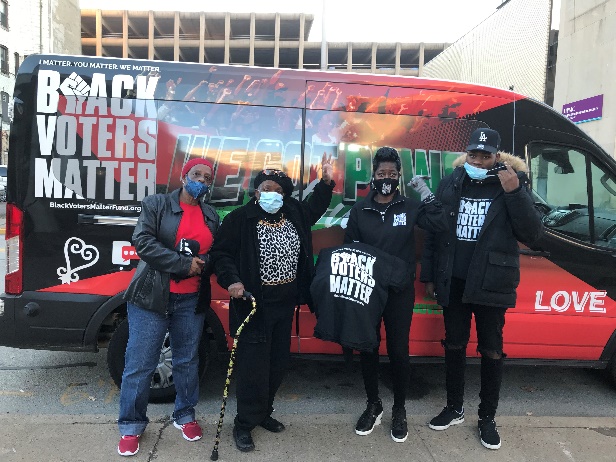 Questions?
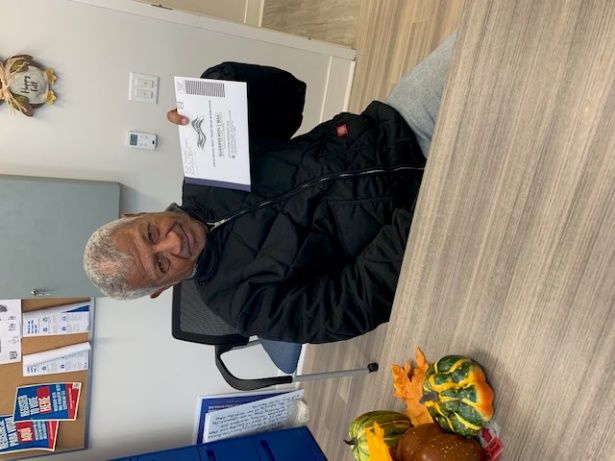 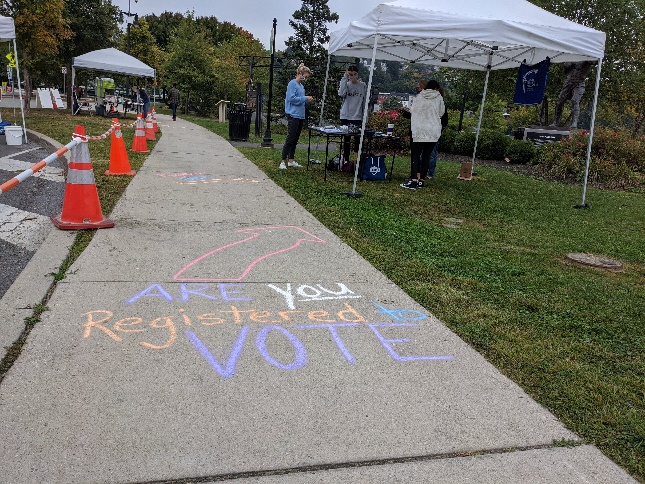 A client of HACE is ready to vote by mail
The Pittsburgh/Rankin/Mon Valley section of the National Council of Negro Women teaming up with another organization to empower minority voters
Third Street Alliance staff engaging contacts at an outdoor event
[Speaker Notes: Pass it over to jen for q and a]
Local Nonprofit Experience
Kim Schaffer, Community Bike Works
[Speaker Notes: Maggie/Erin introduce Kim]
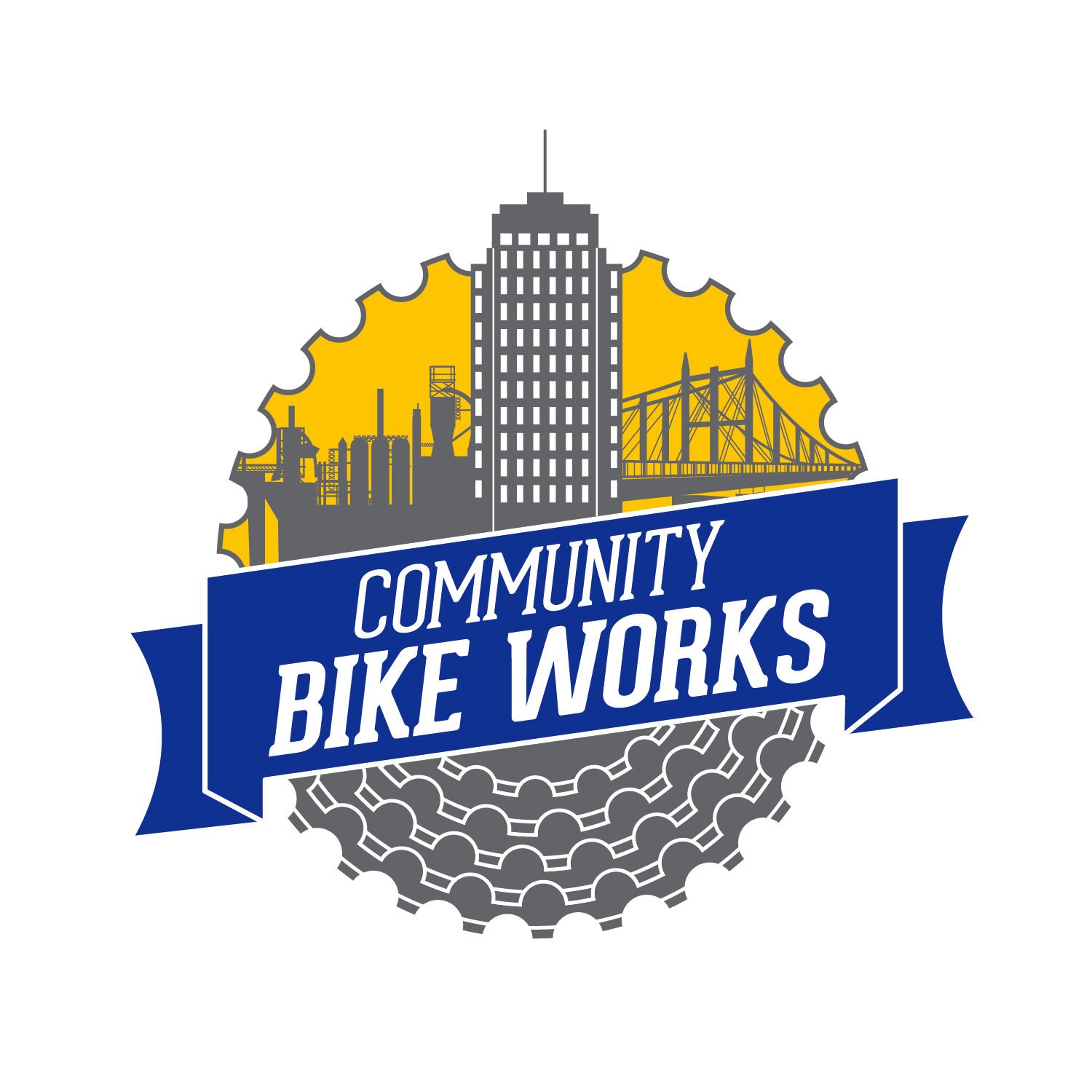 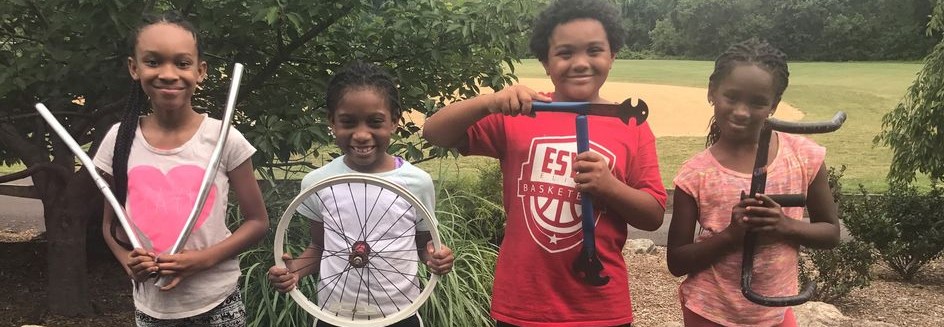 NONPROFIT ORGANIZATIONS CAN & SHOULD engage in nonpartisan voter engagement: 

We are trusted messengers
We can help people overcome systemic barriers to voting
We can help elected officials understand that people care about our issues and support change
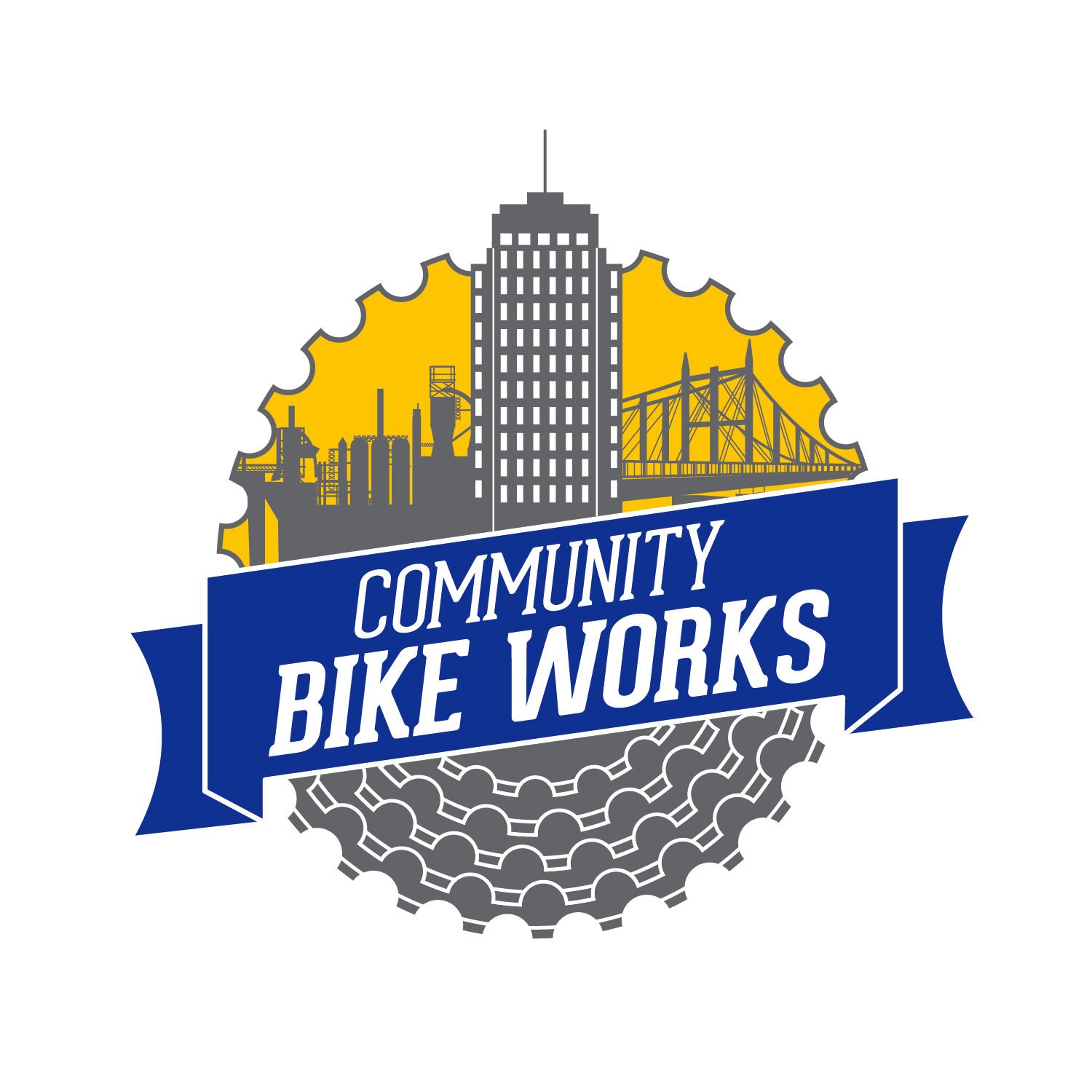 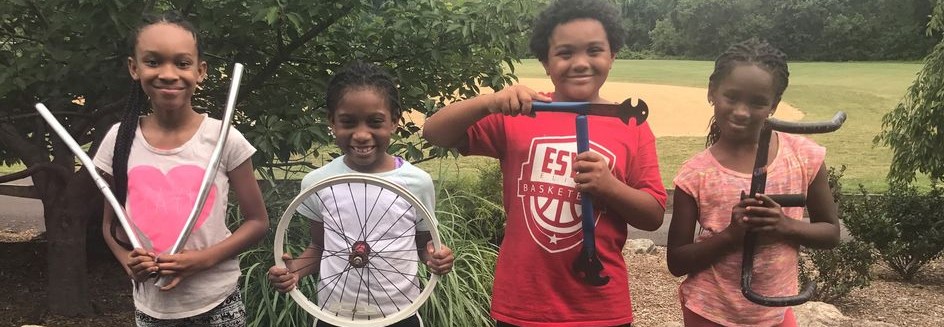 CBW plan covers 4 audiences:

Staff 
Youth who will have turned 18 by Election Day
Families of all students in database
Visitors to pantry
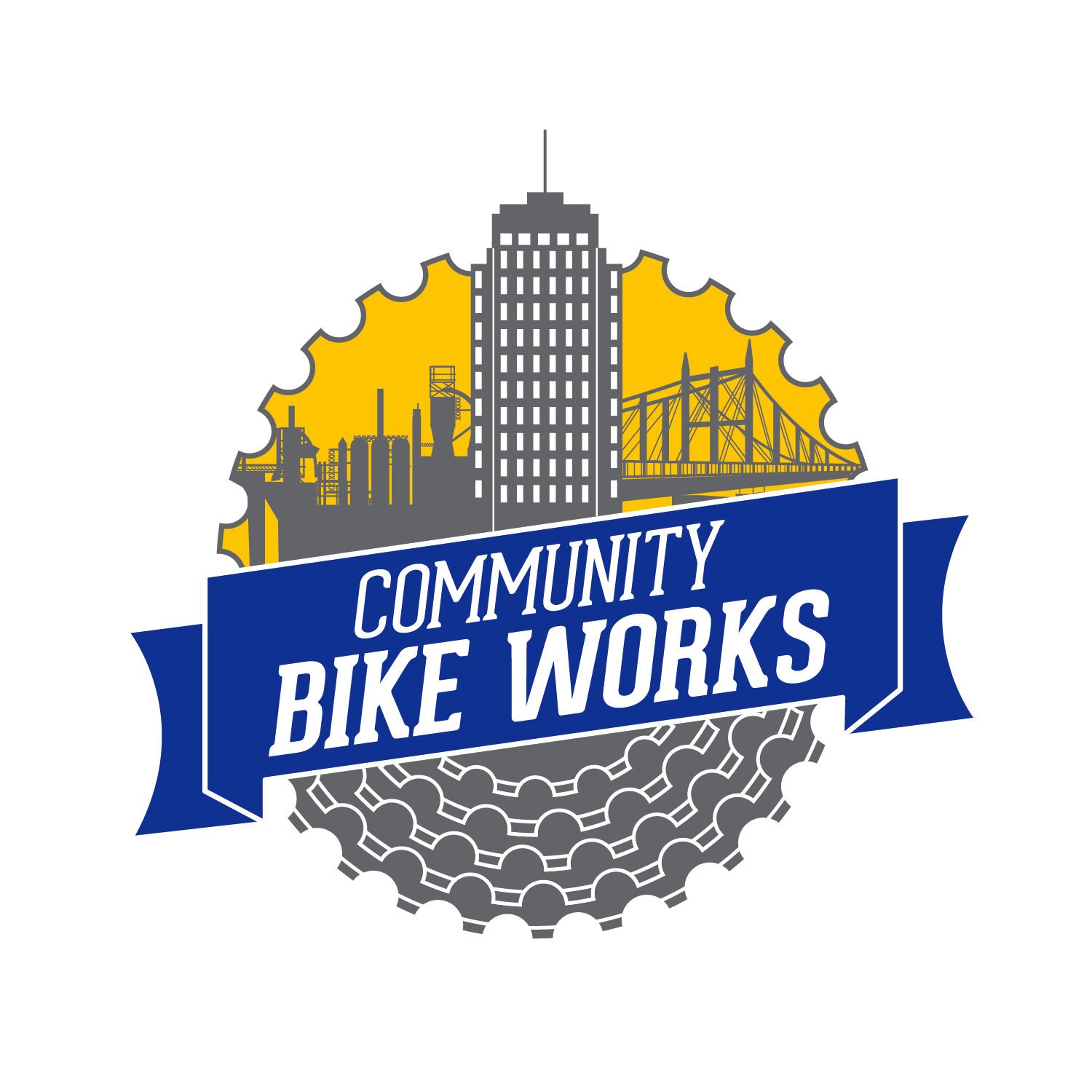 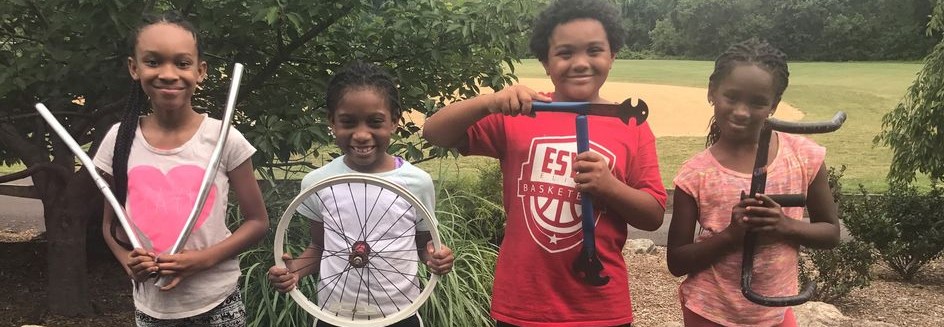 We integrate voter engagement into programs & culture:

Staff: Offer PTO to vote/work the polls; share voting selfies
Youth: Plan Election Day programs that encourage engagement
Families of Youth: Add registration link to online registration forms
Pantry Visitors: Offer registration as part of regular intake
* Being mindful of citizenship
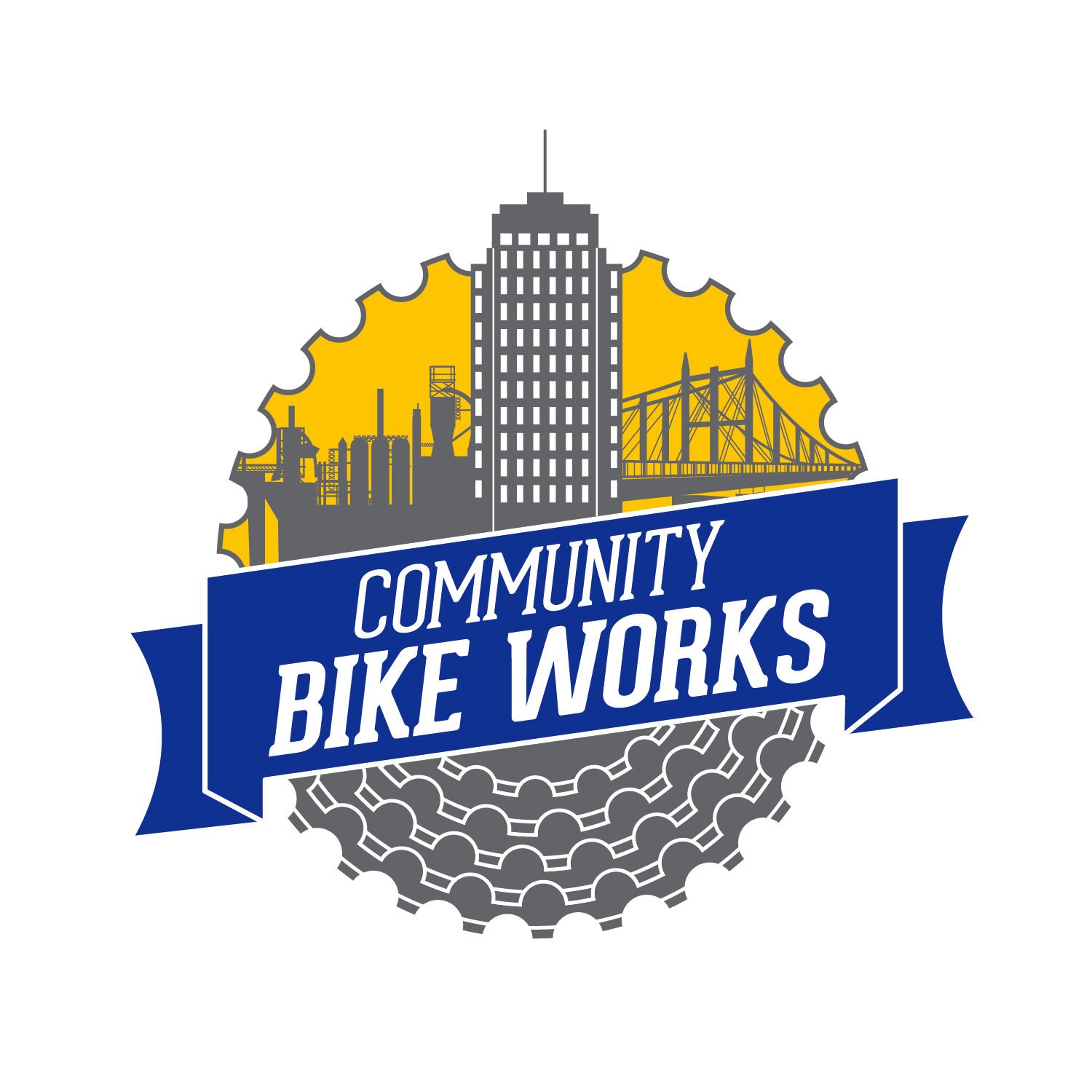 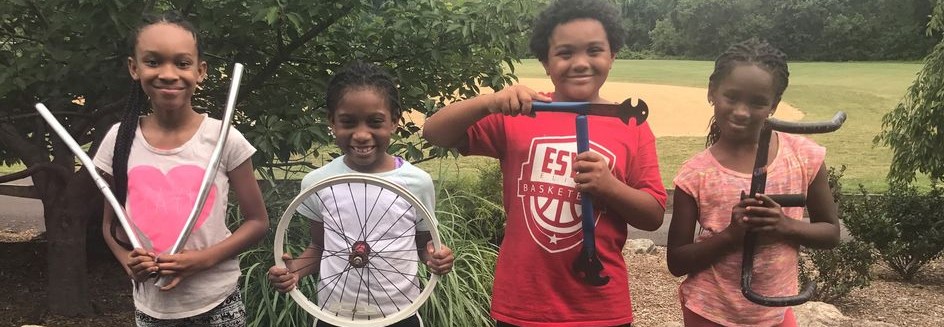 Engaging Youth (one-on-one):

Hi [NAME]- I know that being an engaged member of our community is important to you. Now that you are turning 18, you can have your voice heard in a new and meaningful way. Can we register you to vote together?
· If need to register: Can we set up a time for you come in to register? It's important for your voice to be heard, and we can help you through this brief process. (Alternately, ask if they can register with you over the phone.)
· Once registered: Great! Now let’s make a plan to vote. Are you voting by mail, or will you go to the polls? What time of day will you go? (Once you develop a plan, write it down, text to them, and follow up as a reminder.)
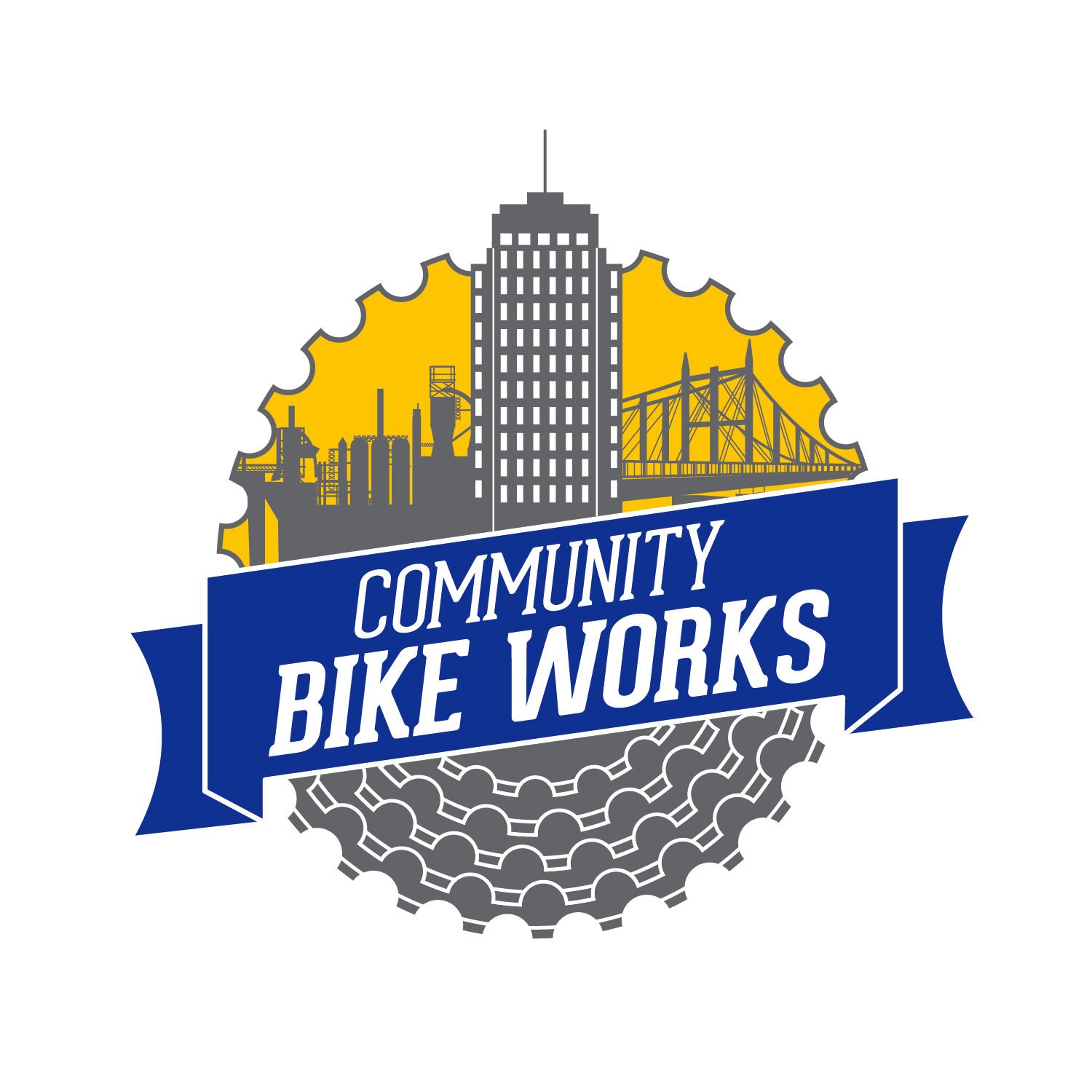 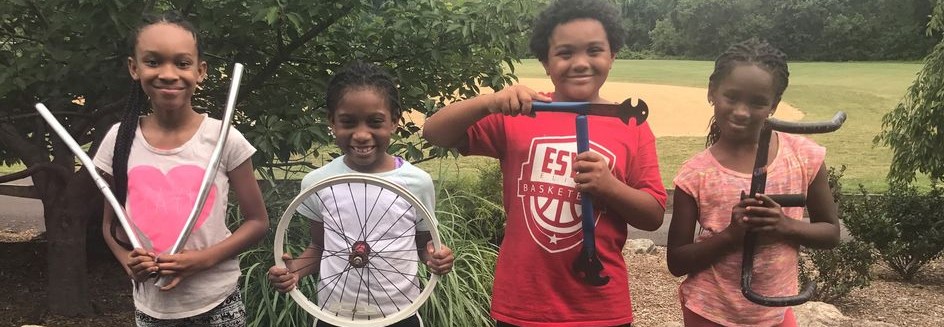 Engaging Families (group texts through Textedly):

[organization] urges you to join us in being a voter! Need to register? Sign up in 4 minutes at [LINK]. Already registered? Make a vote plan at https://vote.pa/plan. Call [NAME] at [#] with questions.
 
¡[organización] lo insta a unirse a nosotros para ser votante! ¿Necesitas registrarte? Regístrate en 4 minutos en [link]. ¿Ya estás registrado? Haga un plan de votación en https://vote.pa/es/plan/. Llame a [name] al [#] si tiene preguntas.
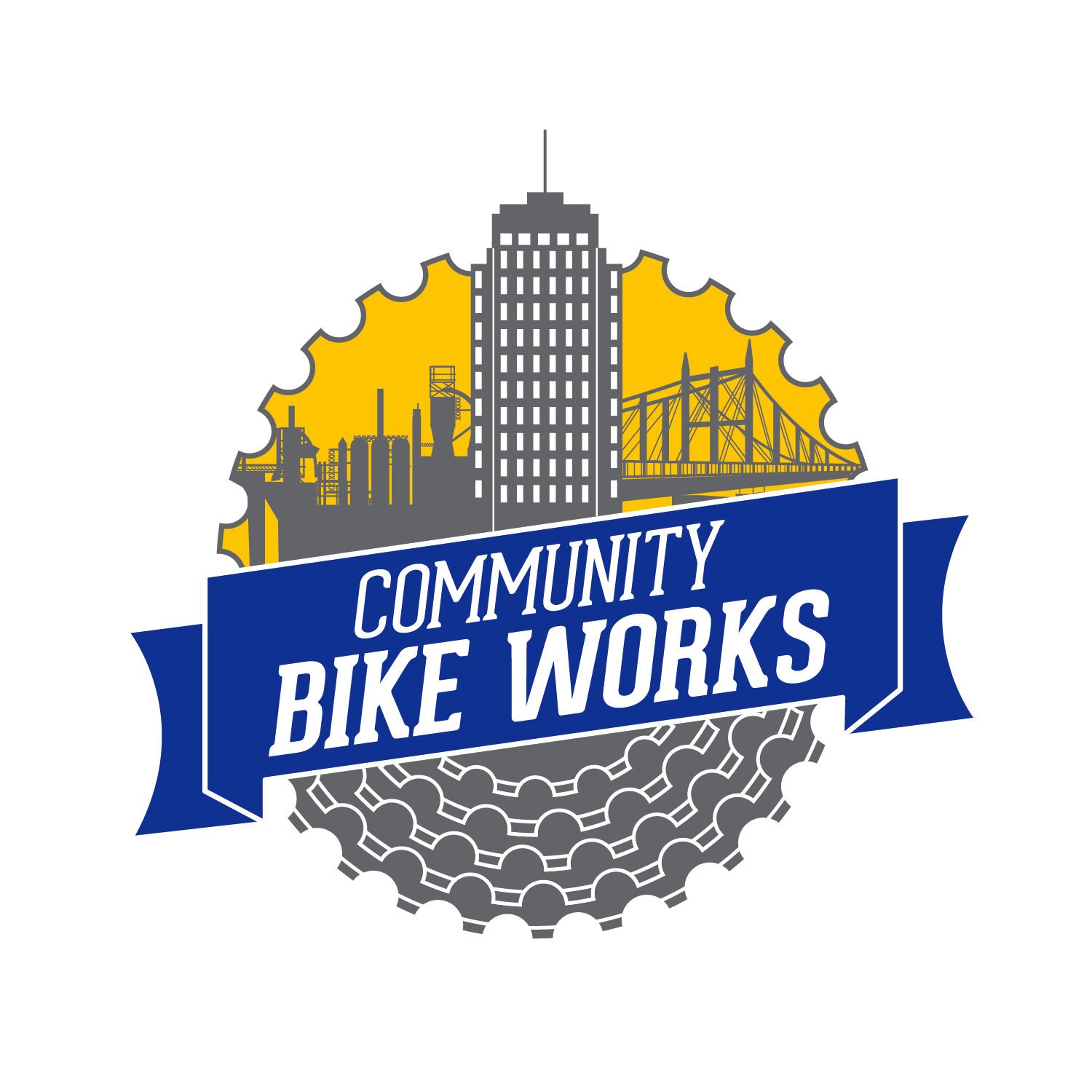 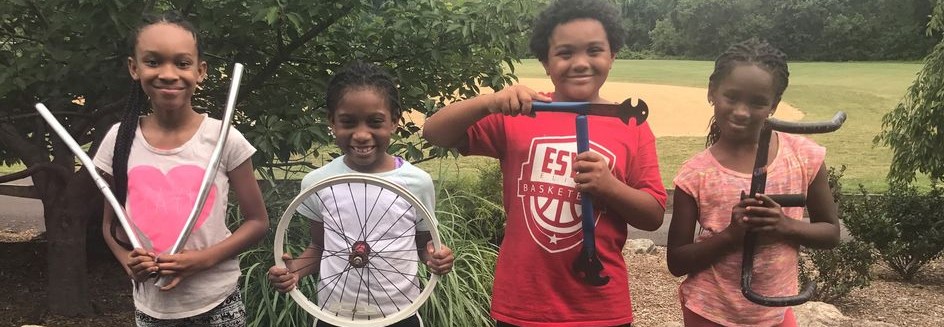 Engaging Pantry Visitors:
Client sign-in sheet: Include check boxes: Are you registered to vote? Can we help you register?
Flyers: Hang with QR codes linked to voter registration and find my polling places
Laptop: Provide a space where they can use our laptop to register to vote
Personal conversations: Engage them on why voting is important and help them create their vote plan

“Neighborhoods and communities that vote get more attention from candidates and officeholders.”
“Your voice matters, especially during the local elections; we can help determine what is best for our community since we live here.”
“We as a pantry only exist because of public funding and public support-- USDA food is paid for by government grants.”
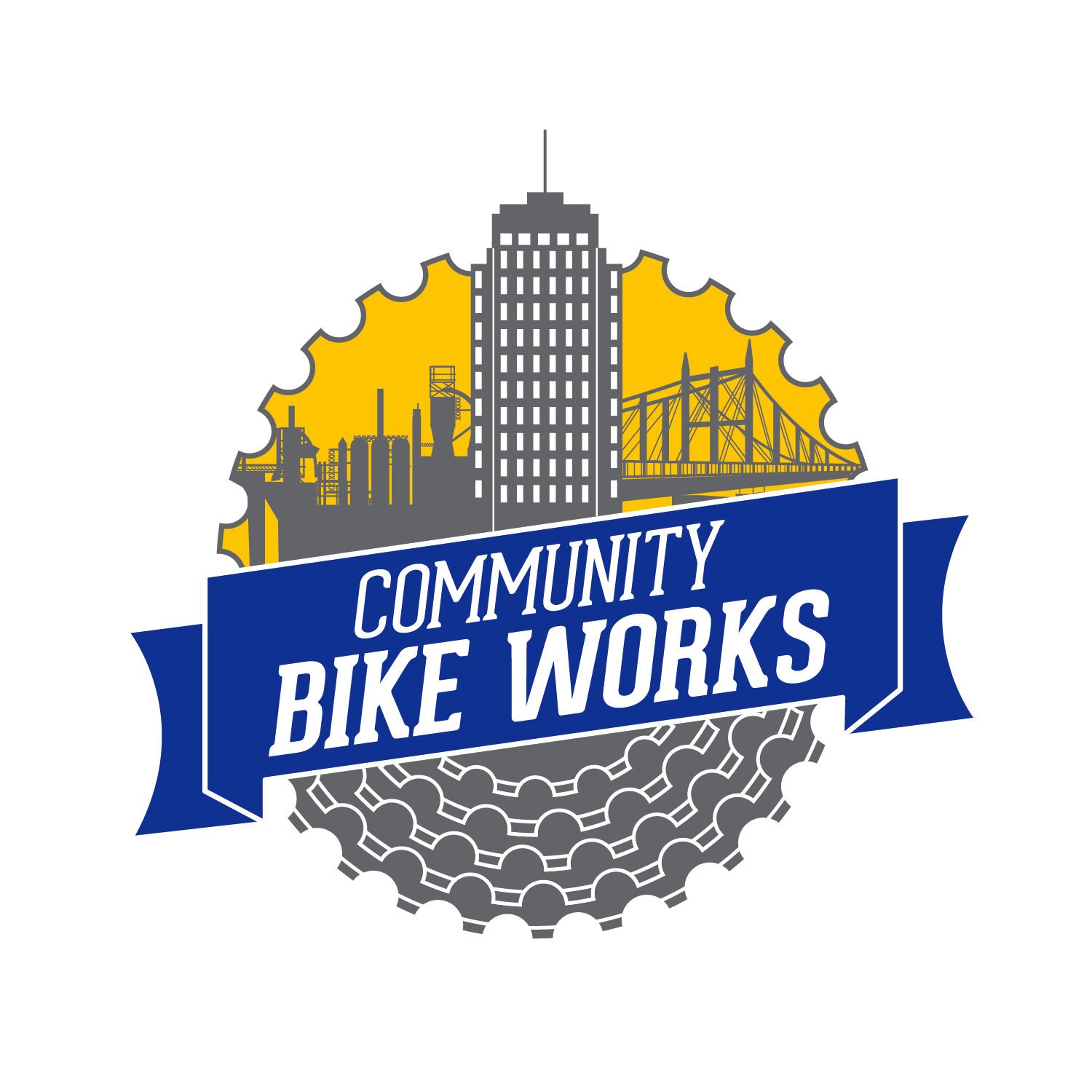 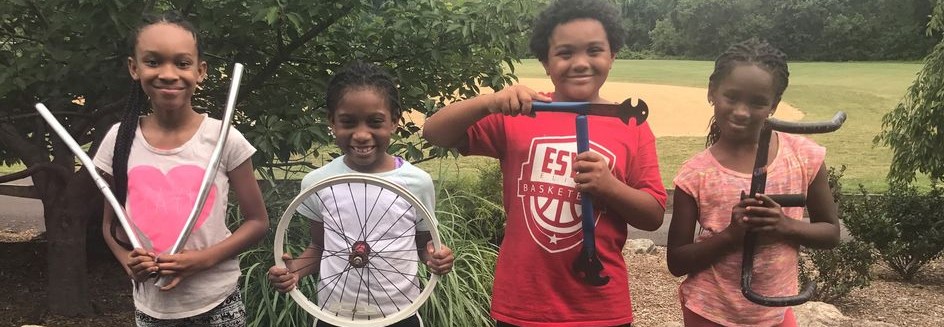 Setting Goals & Tracking Data:

315 precincts in Lehigh & Northampton counties
2 votes per precinct = 630 new & activated voters
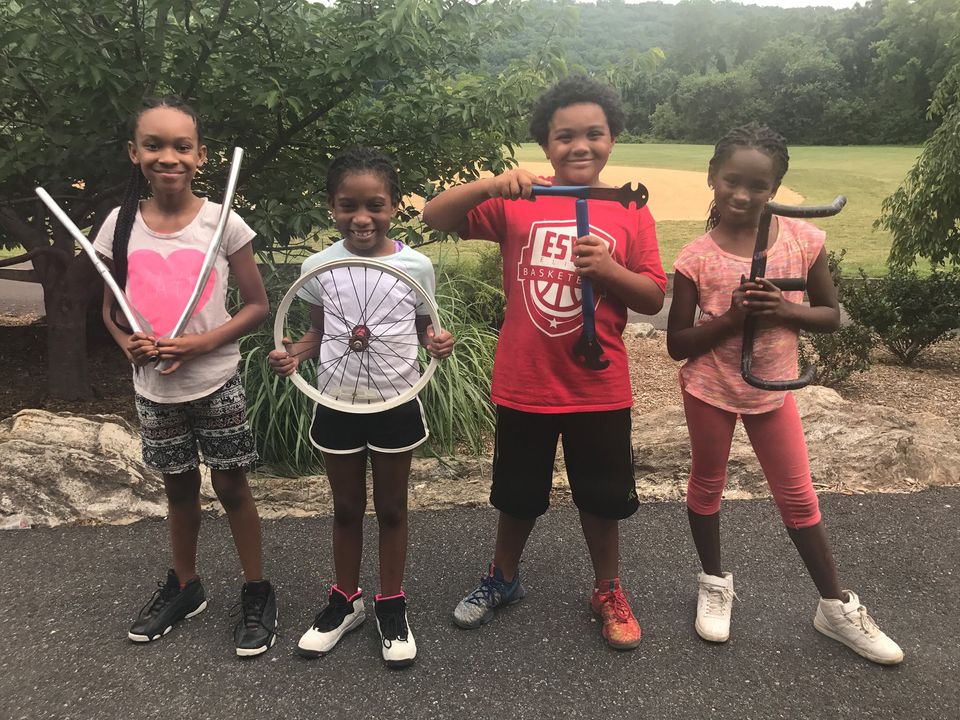 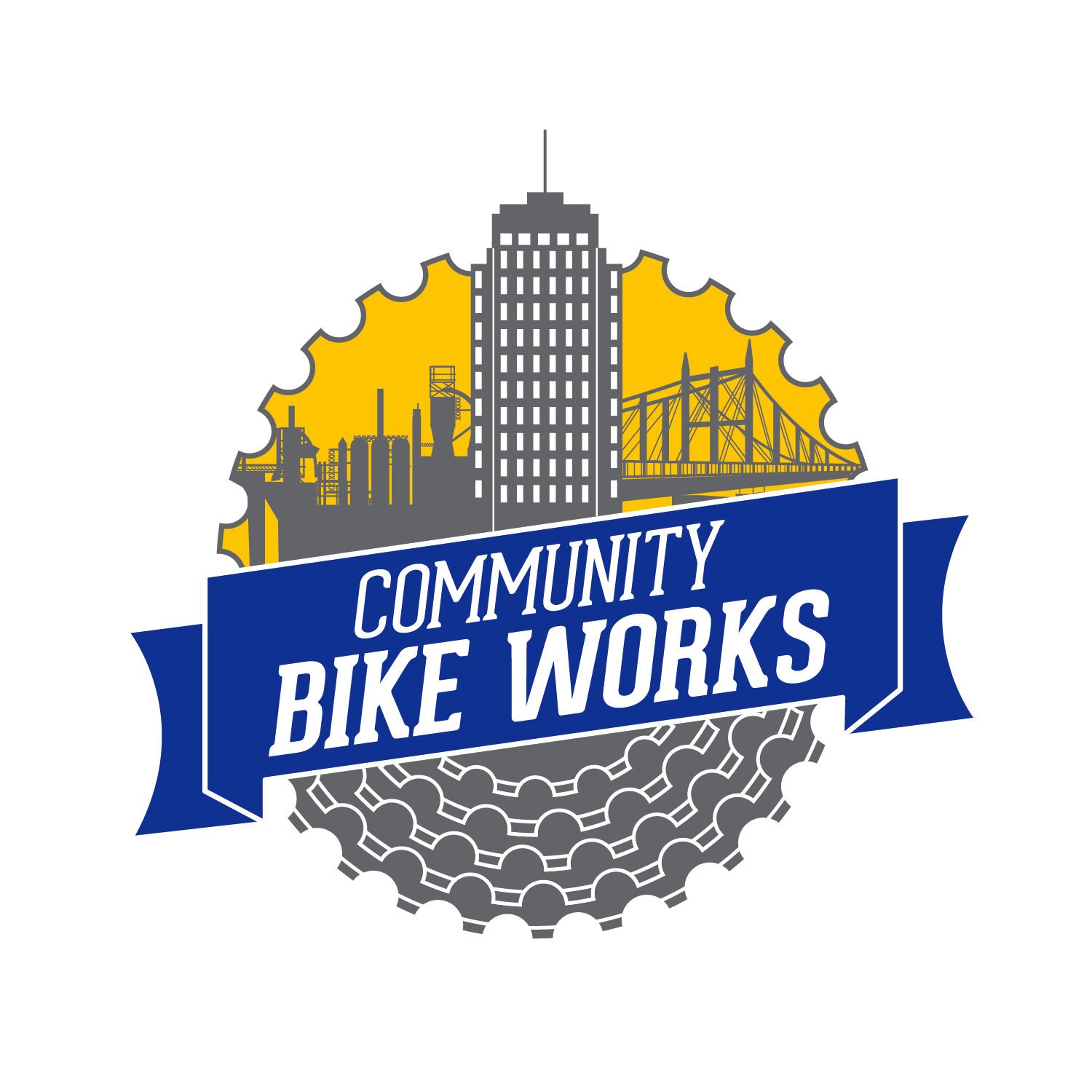 LET’S DO THIS!
Additional Examples
Jen Thomas, Housing Alliance of PA
[Speaker Notes: Jen]
On the Ground Example
Jan Bechtel (They/Them)
Resident Services Program Manager, HDC Mid-Atlantic
[Speaker Notes: Lauren will pass it over to Jennifer -- they’ve been a partner for the last two cycles]
On the Ground Example
Ashley Kimball 
Service Coordinator, Parkview Towers
[Speaker Notes: Lauren will pass it over to Jennifer -- they’ve been a partner for the last two cycles]
Q&A
[Speaker Notes: Maggie
Push back from donors or other stakeholders
How to combat mistrust in the process – “my vote doesn’t count”, etc.
Capacity – other ways to engage without staff capacity]
Thank You
[Speaker Notes: Maggie
Additional resources
Next steps
Thank you – webinar is recorded]